Cuprite
Ryan Knych
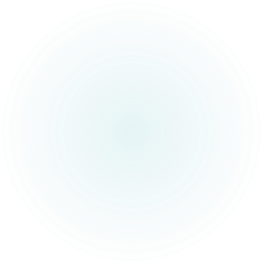 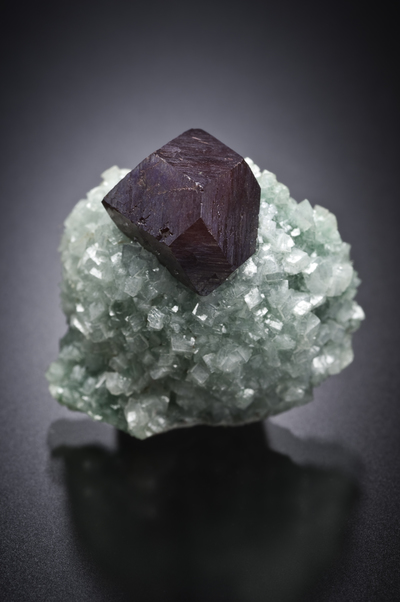 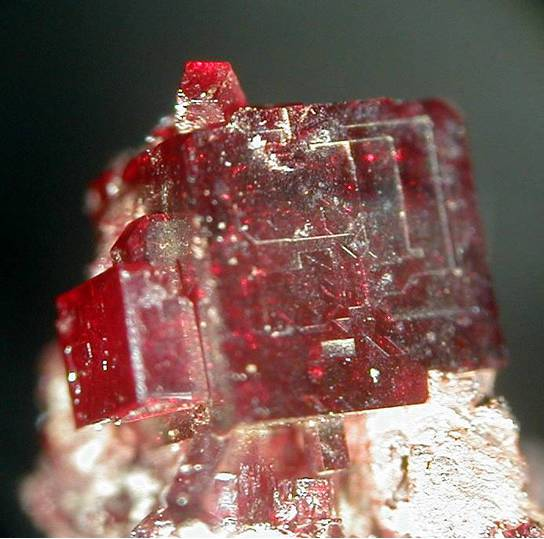 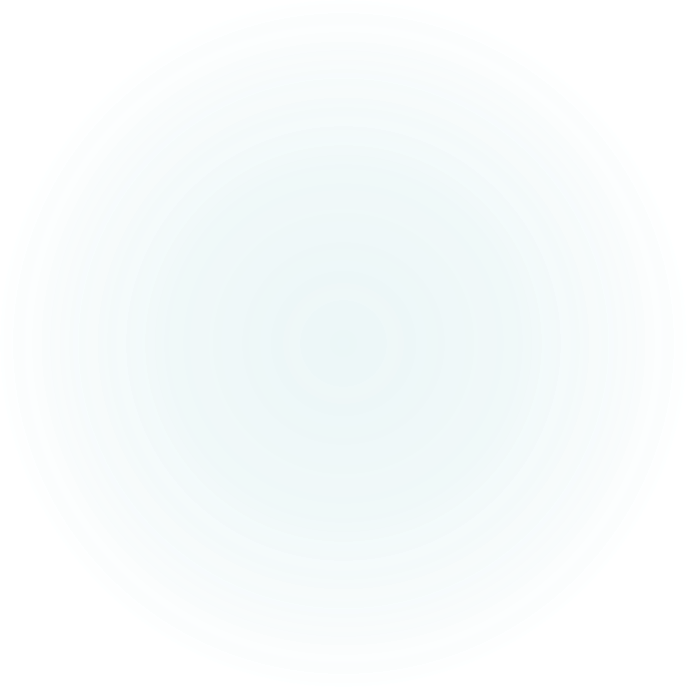 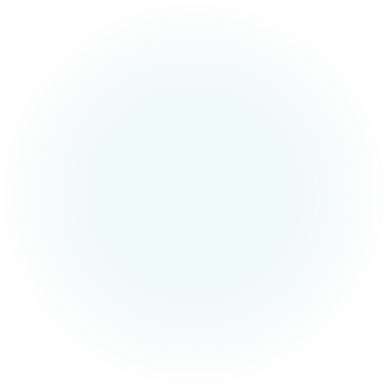 Cuprite
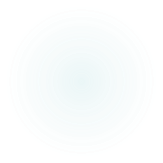 Background Information
Formula: Cu2O
Crystal System: Isometric
Hardness: 3.5-4
Color: Dark red to cochineal red, sometimes almost black
Lustre: Adamantine, sub-metallic, earthy
Specific Gravity: 6.14
Density: 6.14 g/cm3
Streak: Shining metallic brownish-red
Cleavage: Imperfect/fair, interrupted on {111}, more rarely on {001}
Fracture: Conchoidal
Background Information
Named in 1845 by Wilhelm Karl von Haidinger from the Latin “cuprum,” in allusion to its composition.
Commonly found as an oxidation product of copper sulphides in the upper zones of veins.
Often associated with Native Copper, Malachite, Azurite, Limonite, and Chalcocite.
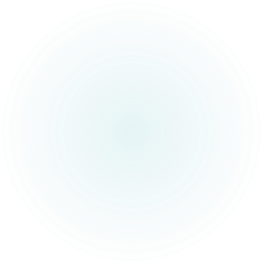 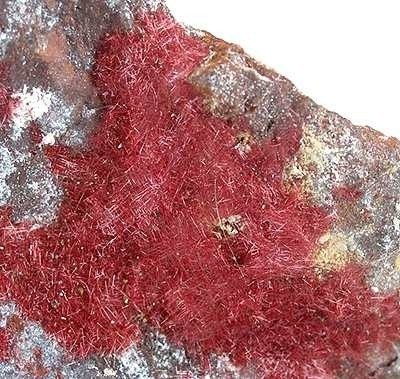 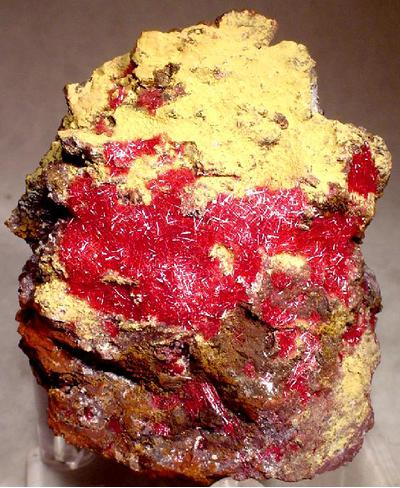 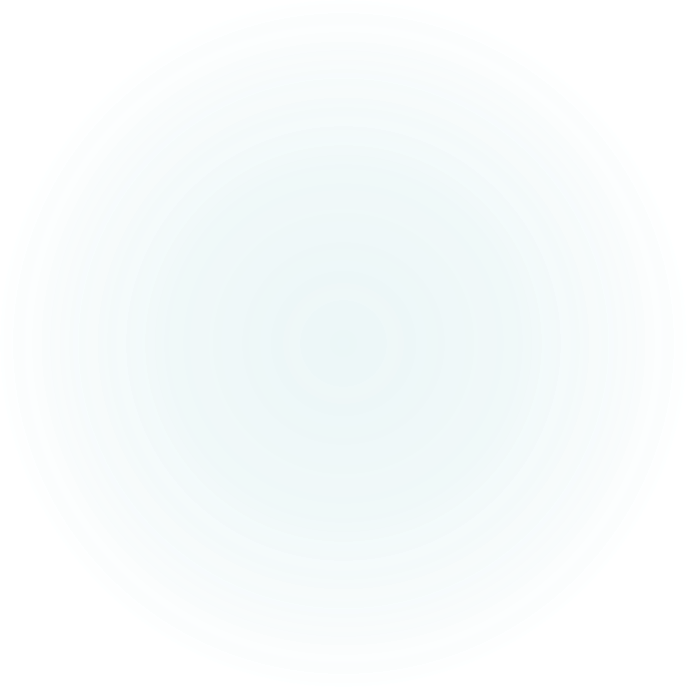 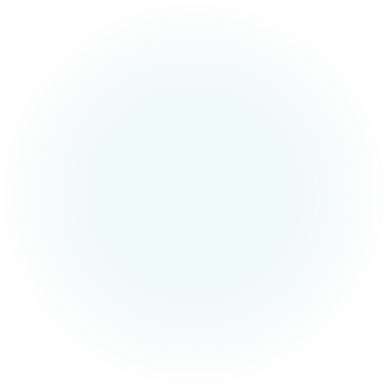 Varities of Cuprite - Chalcotrichite
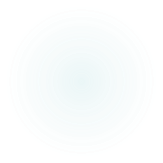 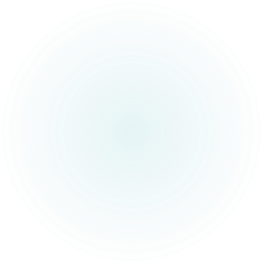 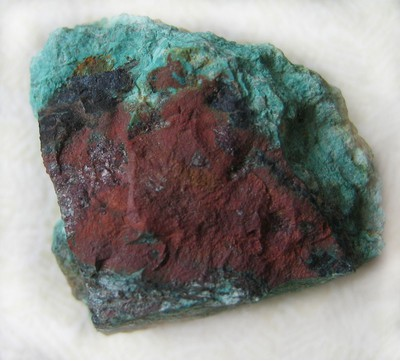 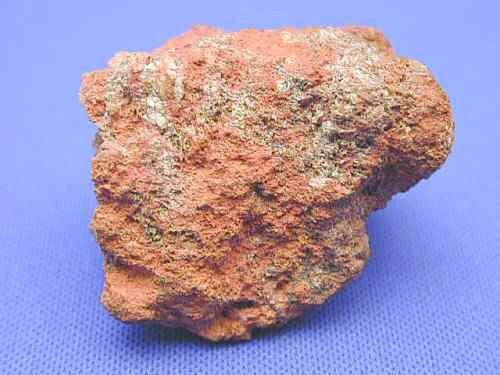 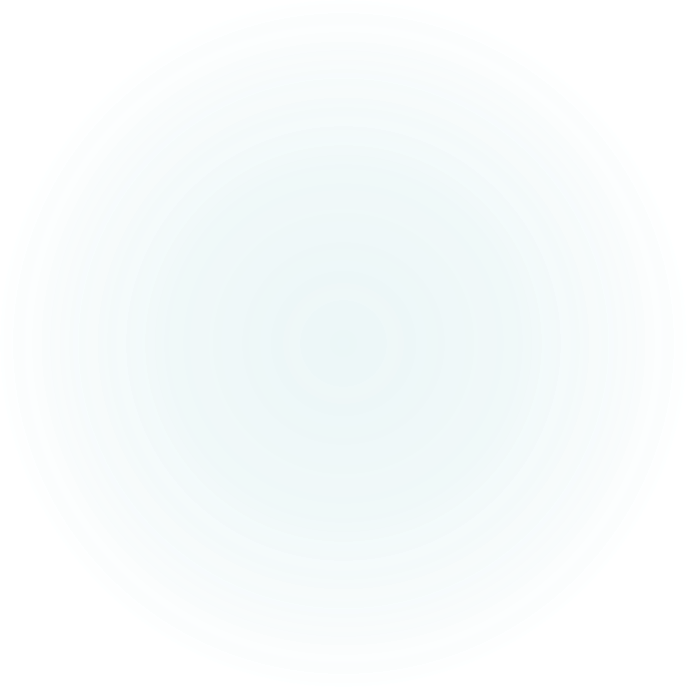 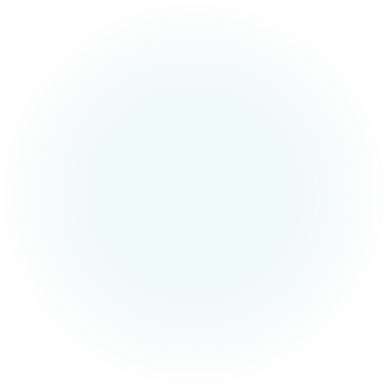 Varieties of Cuprite – Tile Ore
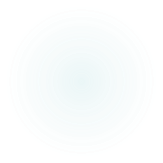 Optical Properties
Birefringence: Isotropic minerals have no birefringence
Surface Relief: Very high
Type: Anisotropic
Anisotropism: Anomalous
Colour in reflected light: Bluish white
Internal Reflections: Blood-red
Pleochroism: Visible
Crystallography
Crystal System: Isometric
Morphology: Crystals octahedral or cubic, rarely dodecahedral. In the variety chalcotrichite the crystals are greatly elongated [001] into capillary shapes.
Twinning: Penetration twins common
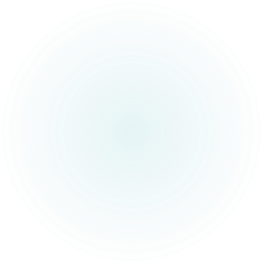 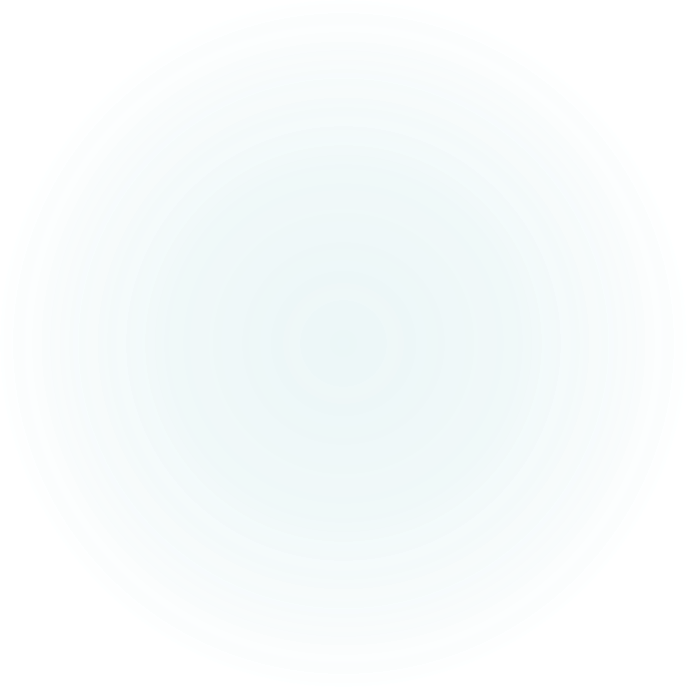 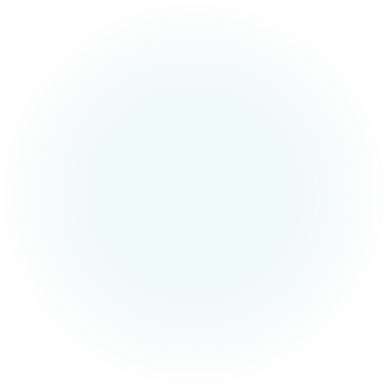 Localities
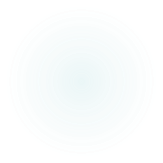 References
Barthelmy, D. (n.d.). Cuprite Mineral Data. Retrieved November 27, 2019, from http://www.webmineral.com/data/Cuprite.shtml#.Xe3S2ehKjic.
Cuprite. (n.d.). Retrieved November 28, 2019, from https://www.mindat.org/min-1172.html#autoanchor21.
The Editors of Encyclopaedia Britannica, B. (2019, January 9). Cuprite. Retrieved November 30, 2019, from https://www.britannica.com/science/cuprite.